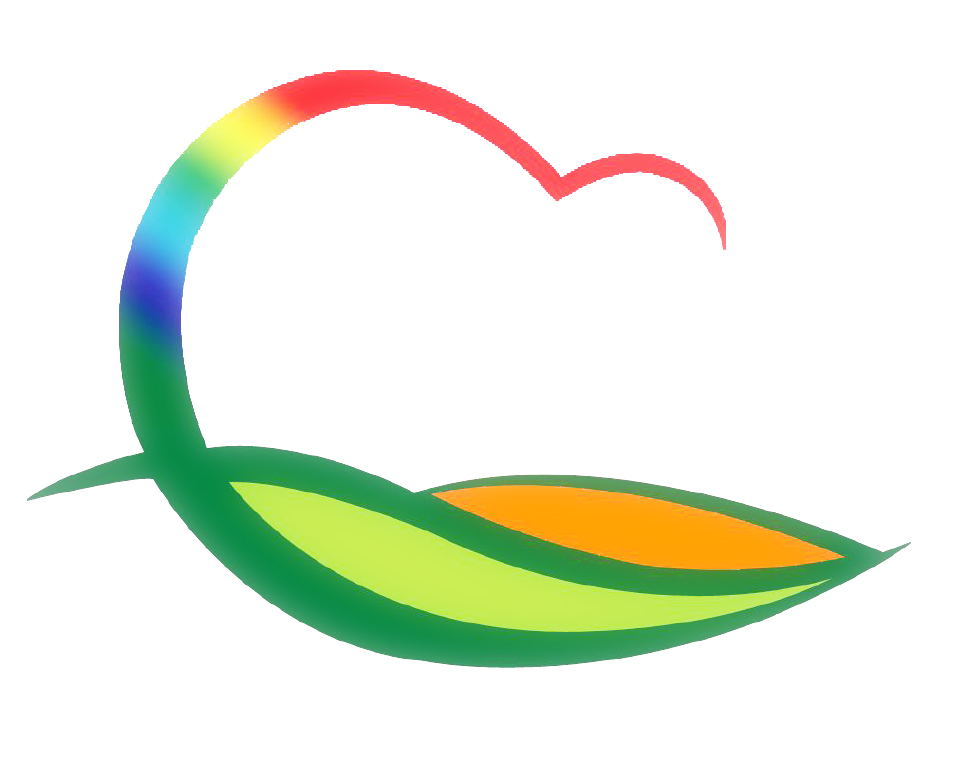 가족행복과
[Speaker Notes: 먼저, 지금의 옥천입니다.]
3-1. 하반기 아동복지시설 지도점검 
12. 1.(수)~10.(금) / 11개소 / 영유아보육팀장외 1인
3-2. 3차 사례결정위원회 개최
12. 3.(금) / 7명 / 서면 
요보호아동 보호조치(시설입소)
3-3. 영동군민장학금 기탁식
11. 29.(월) 11:00 / 군수님실 / 생활개선영동군연합회 / 100만원
11. 30.(화) 11:00 / 군수님실 / 여자만회타운 / 100만원
     ※ 군수님 하실 일 : 기념촬영